Технология (ИСУД)индивидуальный стиль учебной деятельности
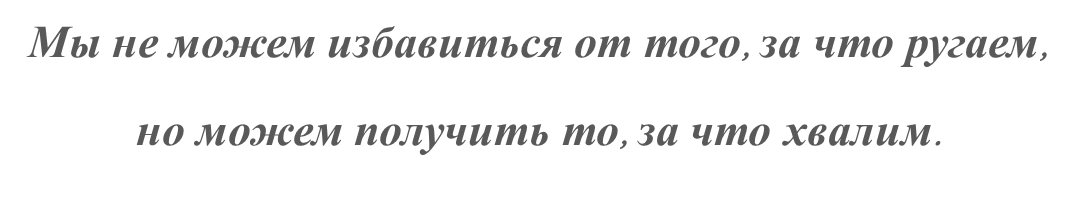 Висаргаева А.В. 
                                                                         зам.директора по УВР
                           МБОУ «СОШ №11» г. Грозного
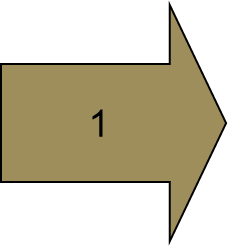 Я обучаю истории и обществознанию учеников 8-го класса
Ваша
концепция ?
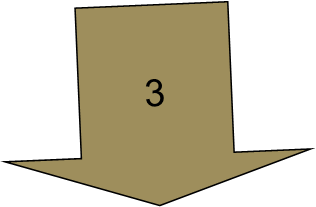 Я обучаю истории и обществознанию  учеников из 8-го класса
Я вместе с учениками
с помощью школьных предметов 
познаю законы окружающего 
мира и учусь управлять
 собой и миром вокруг, не причиняя
вреда миру, себе и окружающим.
1 концепция

Вы: «Учитель-предметник».
Великолепно знаете 
свой предмет, его содержание, методики, ресурсы.
Девиз: «Научить всех»,
работая фронтально.
Высокий результат в профильных классах, где учатся дети с высоким уровнем мотивации.
2 концепция

Вы: «Учитель-наставник»
Успешно обучаете детей с высоким и средним уровнем учебных возможностей, обеспечиваете преодоление
неуспеваемости через учет
скорости усвоения разными
учениками учебного
материала
3 концепция

Вы: «Учитель-партнер»
Для Вас учебный предмет- средство обучения детей способам познания мира и продуктивного, но бережного обращения с ним
Профессиональные компетенции учителя
2. Знание закономер-
ностей познаватель-
ных процессов ученика в обучении и умение их применять при проектировании реального учебного процесса
1.Владение содержанием и методологией 
предмета
3.Знание валеологических требований к
уроку и их применение
8. Вдадение навыками обобщения и передачи своего опыта
4. Владение приемами эффективного общения с детьми, коллегами и родителями
Учитель
7.Умение получить результат по предмету, 
теме урока
5. Умение отбирать приемы, методы и технологии
6. Умение 
организовать деятельность
учащихся
Если учебный успех КАЖДОГО ученика понимать
не только как увеличение присвоенной им учебной 
информации, но, прежде всего, как постоянный рост 
его учебных  возможностей, то такая позиция требует от учителя четкого и достаточного набора параметров учебного успеха ученика.
могу
Уровни  активности
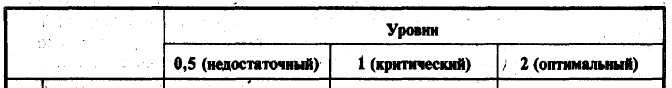 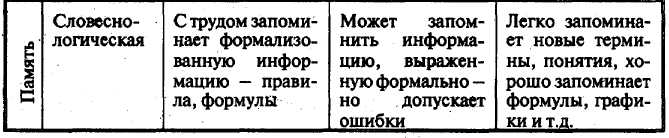 Модальность
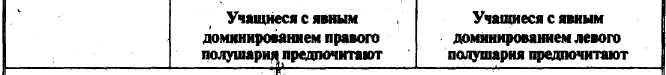 левополушарник
правополушарник
равнополушарник
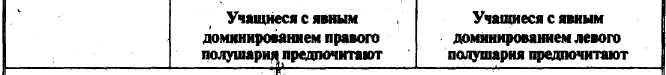 могу
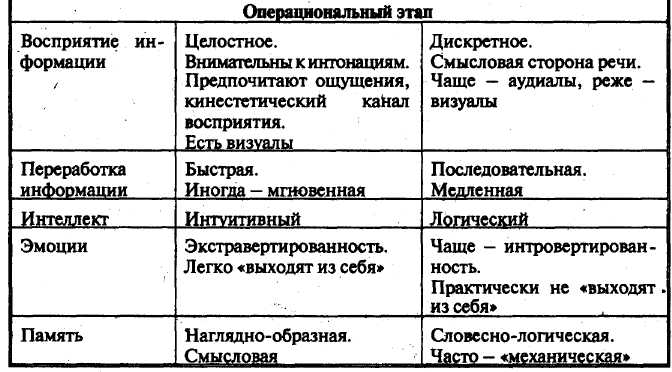 Операционный
этап
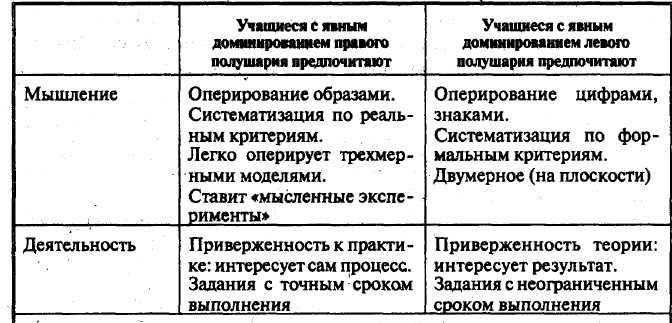 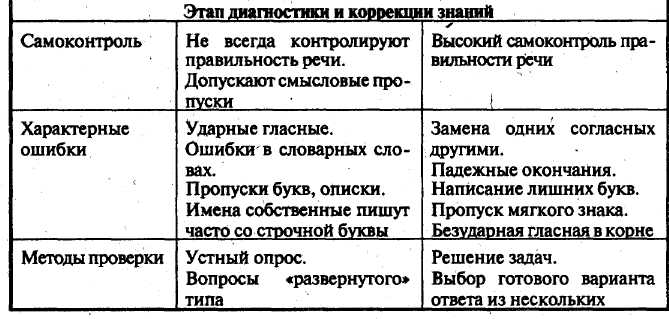 могу
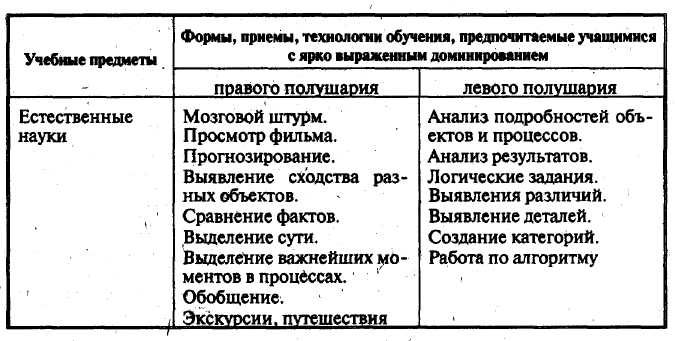 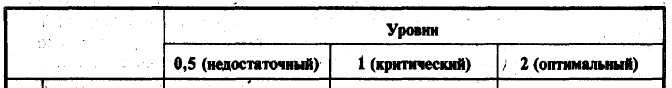 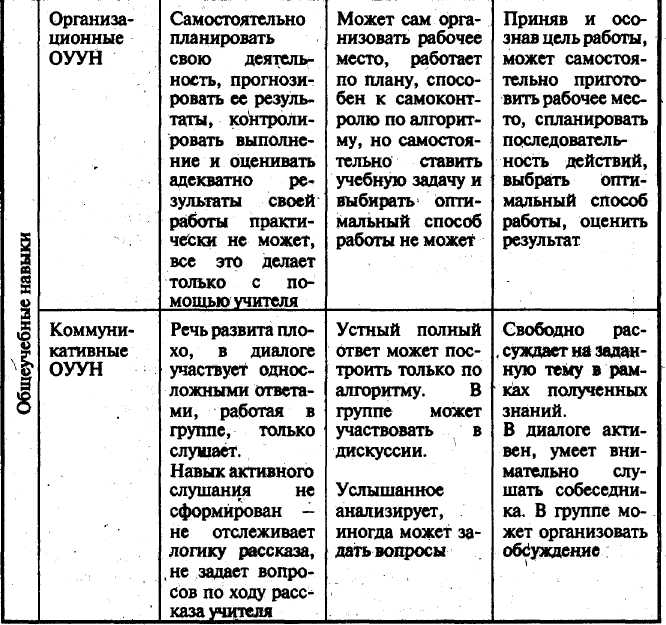 Степень заинтересованности учебным предметом
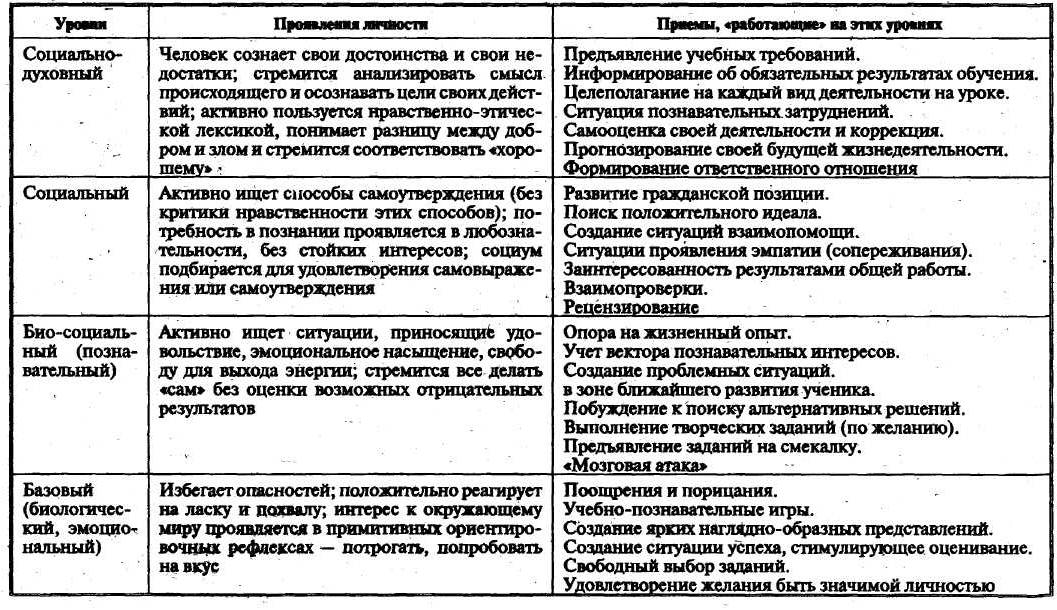 хочу
требования 
к организации
образовательного
процесса
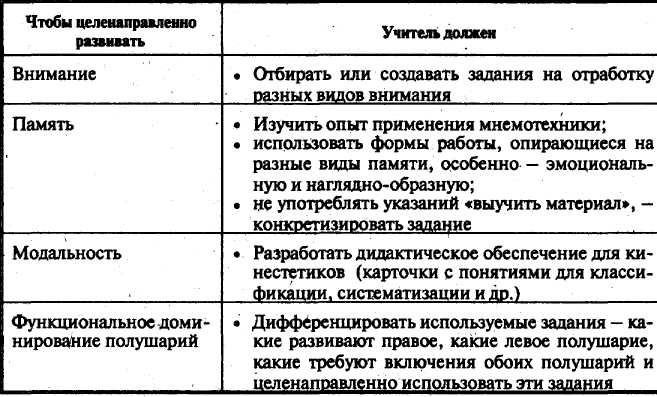 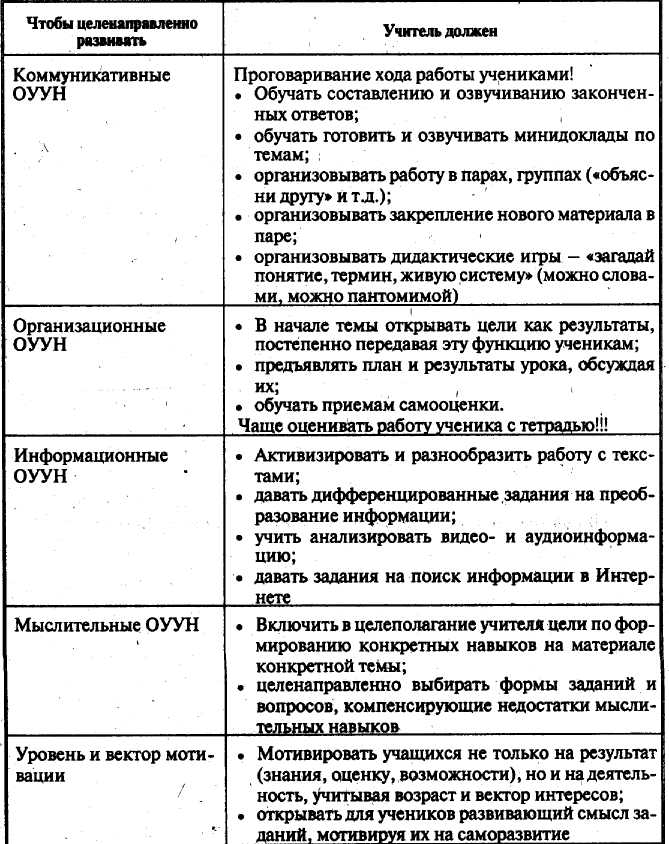 требования 
к организации
образовательного
процесса
Формирование мотивации обучающихся к изучению предмета
Эмоциональный.
Приемы:
1.Создание ситуации успеха.
2. Положительный 
    эмоциональный настрой.
3. Рефлексия (Почему было 
    трудно? Что открыли,  
     узнали на уроке?)
4. Занимательность  
    («Удивляй», «Шифровка»)
Мотивационно - целевой.
                  Приемы:
1. «Базовые вопросы».
2. Разноуровневые задания.
3. Реакция на ошибку («Лови 
     ошибку»).
4. Практическая  
                направленность.
Познавательный
Приемы:
1. «Мотод проб и ошибок».
2. «Удивляй».
3. Создание проблемной    
    ситуации.
4. Сотрудничество на уроке.
5. Рефлексия на оценочную 
     деятельность.
6. Стимулирование 
      деятельности.